МОРКОВКА
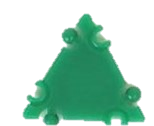 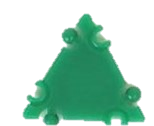 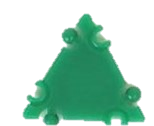 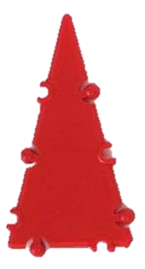